Forum Norr Statistikernätverk
Lunchseminarium 1/2 2024
Statistiska paradoxer
Utveckling och stöd för kliniska studier i hälso- och sjukvården
Gabriel Granåsen, gabriel.granasen@regionvasterbotten.seRegistercentrum Norr, Region Västerbotten
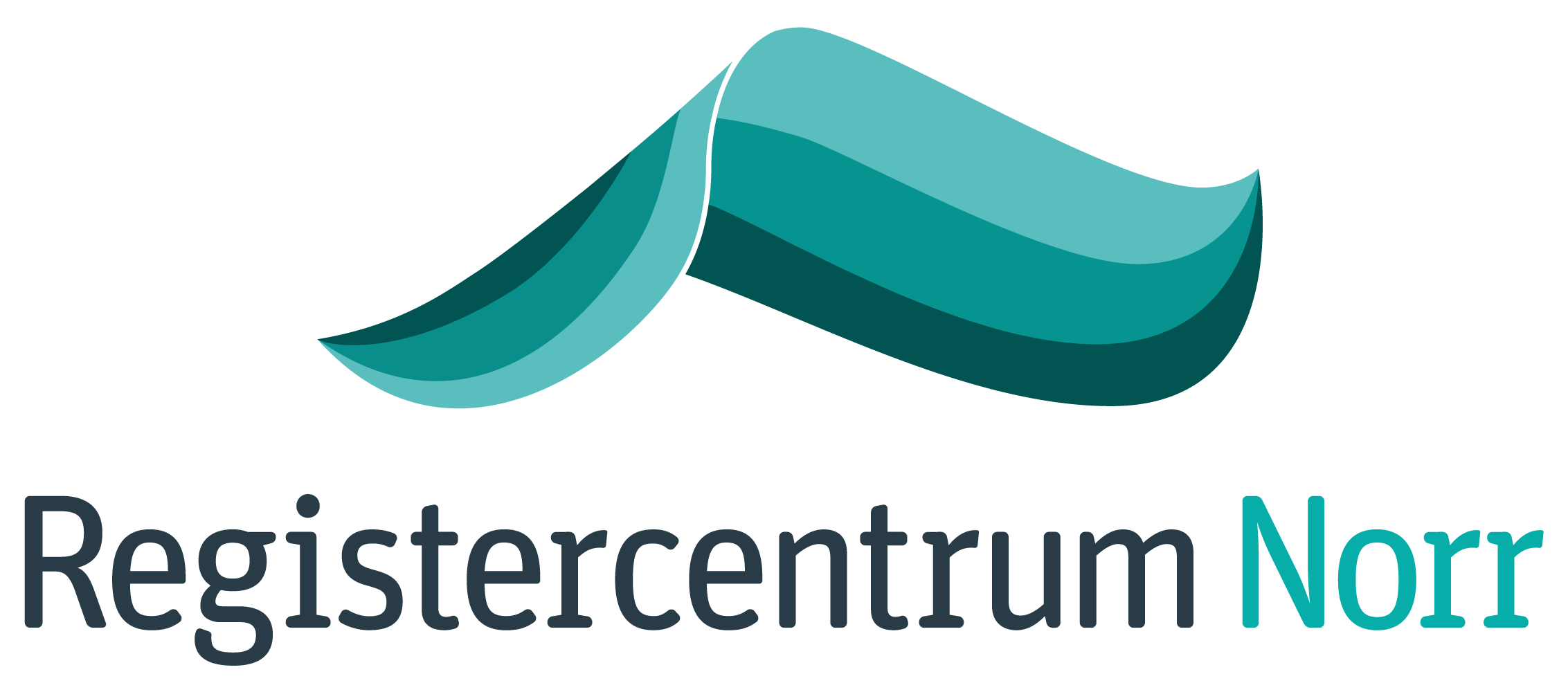 Simpsons paradox
Lords paradox
Berkson’s paradox
Statistiska paradoxer
Vad är en statistisk paradox?
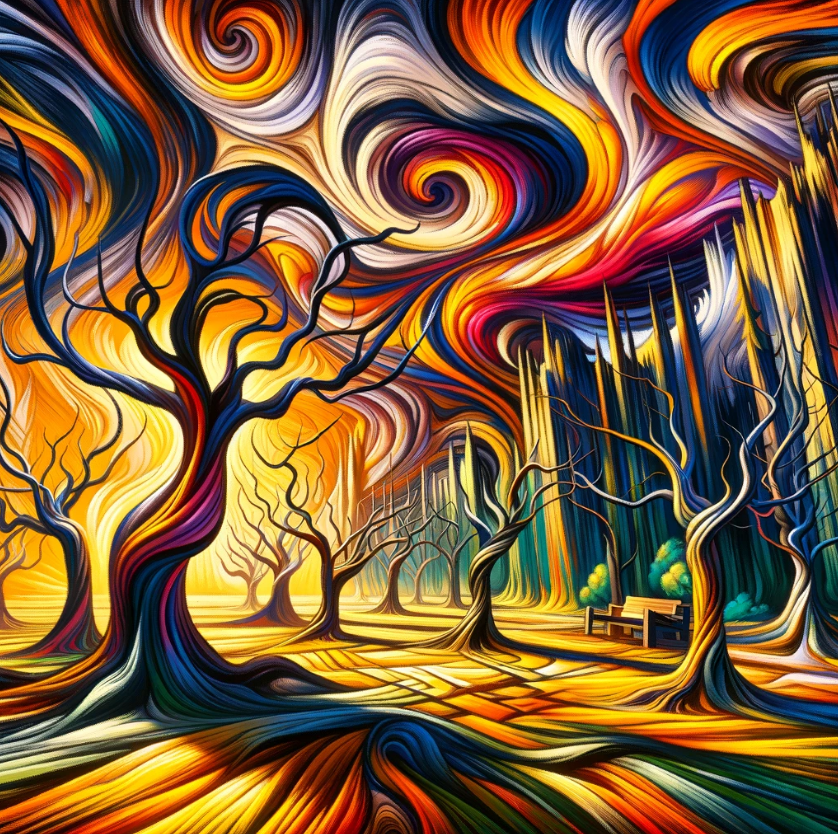 Yttrande som innehåller motsägande uppgifter vars motsägelse vid näramre eftertanke visar sig skenbart
Förhållandet att en företeelse uppvisar motstridiga, orimliga, osannolika förhållanden

Statistiska paradoxer är situationer där olika analyser av en frågeställning kan ge motstridiga resultat
Simpsons paradox
”Lurking variable Problem”
”Yule-Simpson effect”
The Interpretation of Interaction in Contingency Tables (1951)
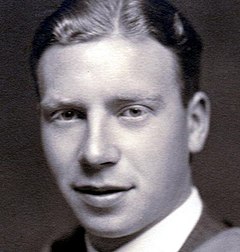 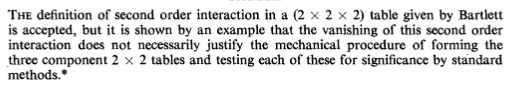 Edward Hugh Simpson
1922-2019
https://en.wikipedia.org/wiki/Edward_H._Simpson
[Speaker Notes: Det var faktiskt så att statistikern Pearson noterade detta redan 1899 och Yule visade det också 1903]
Simpsons paradox
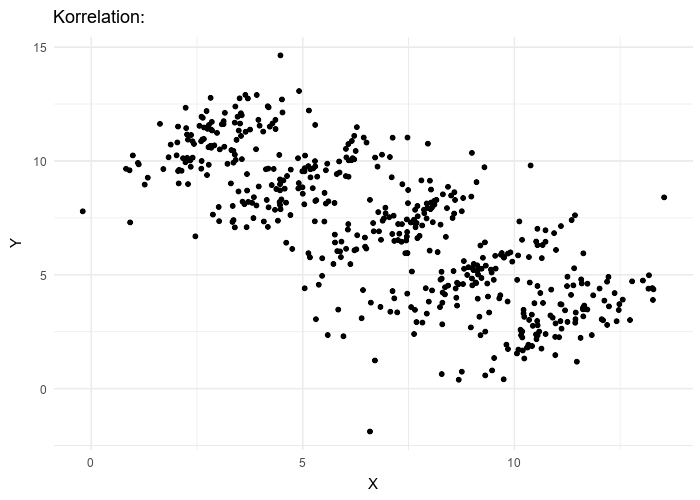 När en trend påvisas i flera grupperingar i data men är omvänd när grupperna kombineras
Sambandet mellan X och Y är omvänt i varje grupp jämfört när vi kikar på helheten
Uppstår i fallet kontingenstabeller så väl som kontinuerliga data
[Speaker Notes: Sambandet på populationsnivå är omvänt mot gruppnivån]
Exempel på Simpsons paradox
Borttagande av njurstenI  ;  Antal lyckade operationer
Simpsons paradox uppstår eftersom stenstorlek är en confounder
stenstorlek -> operationsmetod och stenstorlek ->  operationsutfall
1Julious S.A., Mullee M.A. Confounding and Simpson’s Paradox. BMJ. 1994;309:1480–1481.
[Speaker Notes: Exempel bortagande av njursten
Öppen kirurgi eller genom kateter så kallad perkutan nefrostomi
Det går att se att majoriteten som får öppen kirurgi är de stora stenarna och tvärt om]
Simpsons paradox och Covid
Twitter: Veckovisa dödstal är högre hos vaccinerade!
Vaccin är farligt!
Fakta: Oavsett pandemi så förväntar vi oss denna skillnad
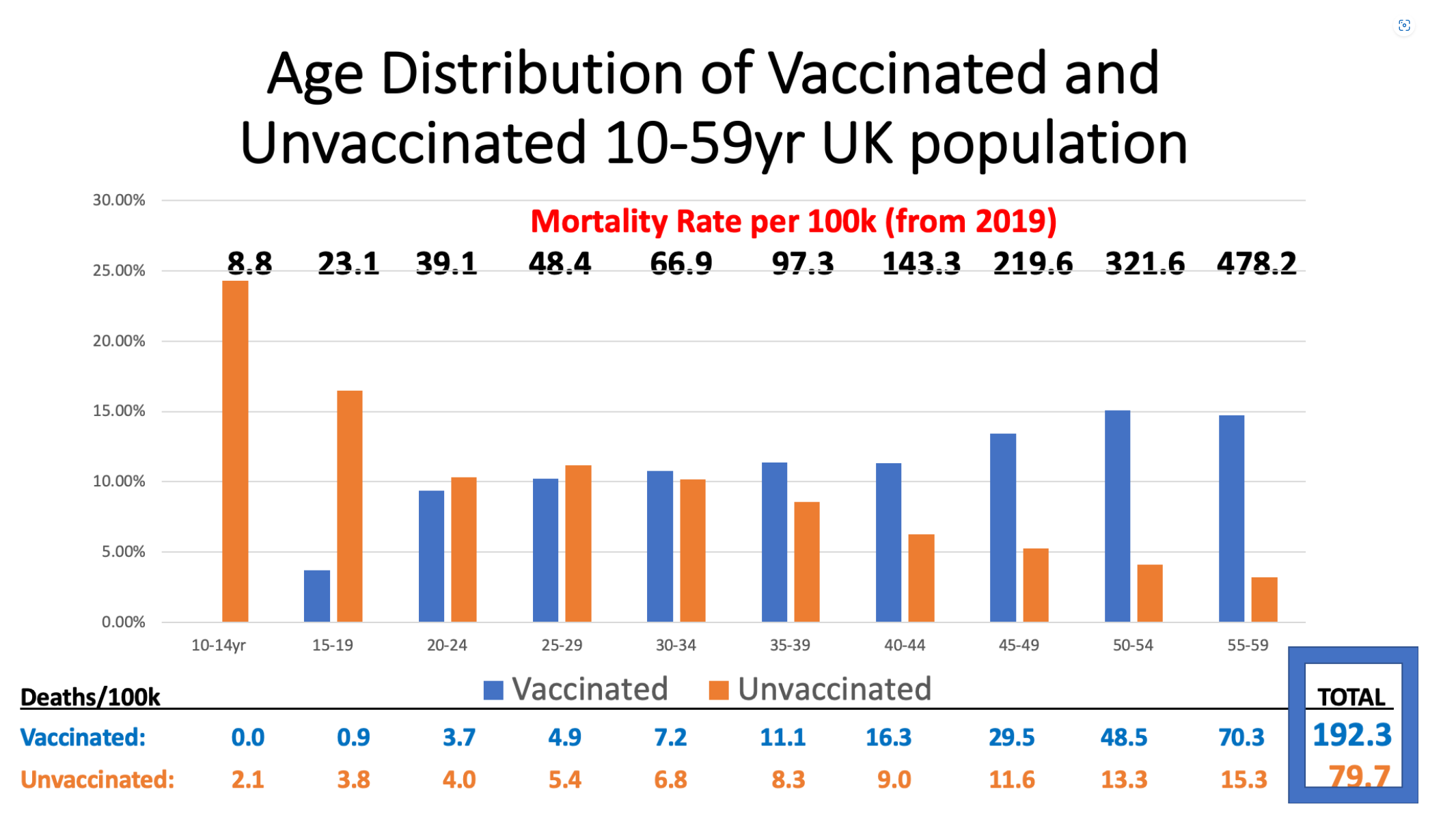 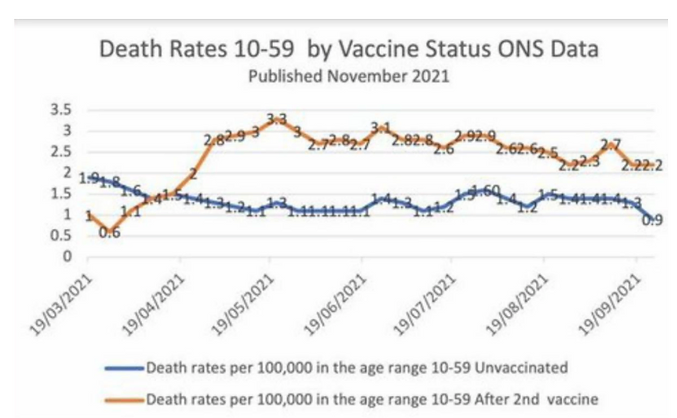 192.3/79-7 = 2.41
2.8/1.1 = 2.55
https://www.covid-datascience.com/post/what-do-uk-data-say-about-real-world-impact-of-vaccines-on-all-cause-deaths
Var för känna till Simpsons paradox
Confounding är viktigt att hantera
Bli inte förvånad om olika studier har helt motsatta slutsatser
Intuition kan vara vilseledande
Viktigt att känna till i bedömning av forskning och i den tredje uppgiften
Lords paradox
A paradox in the interpretation of group comparisons(1967)
Lord: ”There simply is no logical or statistical procedure that can be counted on to make proper allowance for uncontrolled preexisting differences between groups”
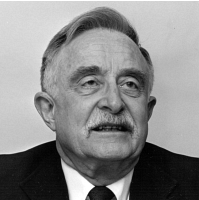 Frederic M. Lord
1922-2000
https://www.psychometricsociety.org/post/past-present-and-incoming-presidents
[Speaker Notes: Det var faktiskt så att statistikern Pearson noterade detta redan 1899 och Yule visade det också 1903]
Lord’s exempel
Ett stort universitet är intresserade av att studera effekten av den kost som serveras på universitetetmatsalar och könsskillnader i denna effekt.
Varje students vikt noteras i september (t0) och juni följande år (t1) 
Vid skolårets slut analyseras data av två oberoende statistiker
Det finns inte någon effekt av diet eller någon skillnad i effekten mellan kön
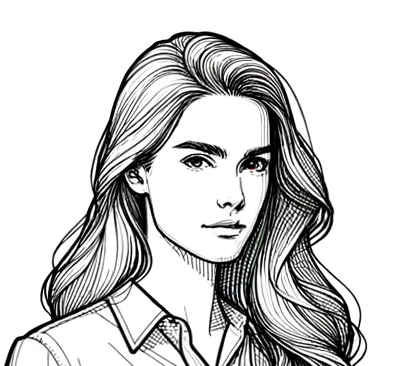 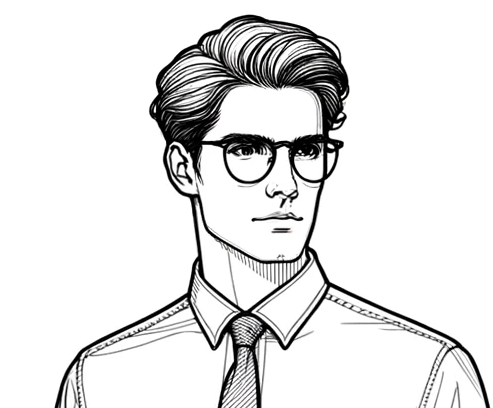 Pojkarna har en signifikant högre viktuppgång än flickor
Statistiker 1
Statistiker 1 analyserar medelvikten hos pojkar och flickor vid början och slutet av läsåret. 
Medelvikten hos både flickor och pojkar var samma vid t0 och t1
”Individers vikt har troligen förändrats över året men gruppen i stort har inte förändrats i stort eller för något kön”
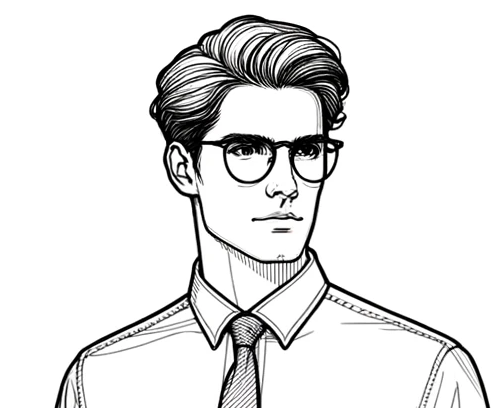 Det finns inte någon effekt av diet eller någon skillnad i effekten mellan kön
Statistiker I
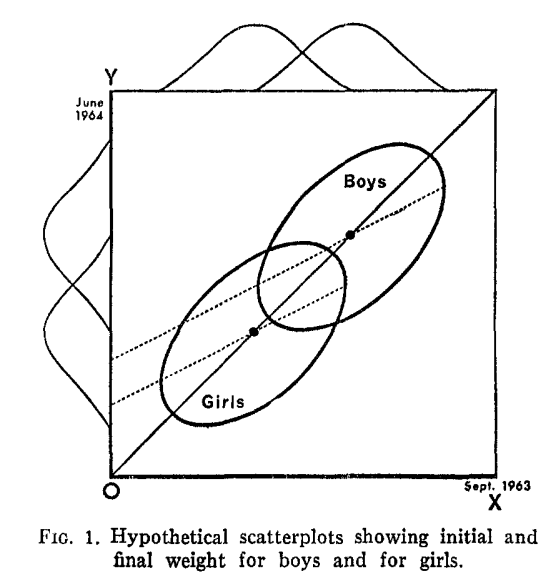 Lord FM. A paradox in the interpretation of group comparisons. Psychol Bull. 1967;68:304–305.
[Speaker Notes: Gruppernas värden visas som ellipser. 
De som inte har förändrat sin vikt är individer som följer den 45-gradiga linjen genom origo.]
Statistiker 2
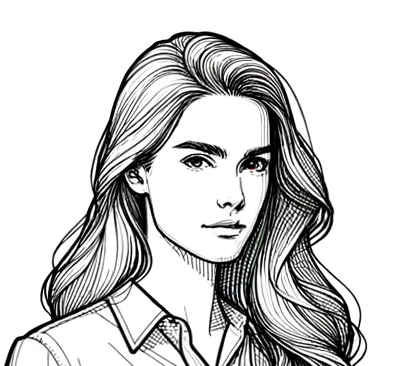 Statistiker 2
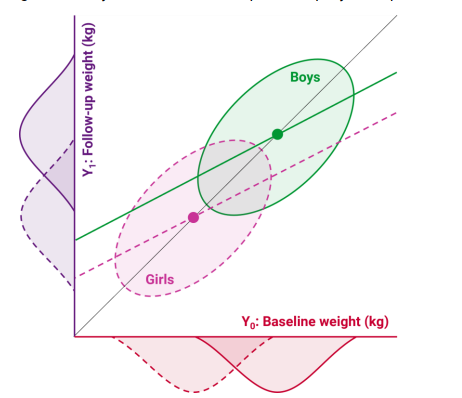 [Speaker Notes: Gruppernas värden visas som ellipser. 
De som inte har förändrat sin vikt är individer som följer den 45-gradiga linjen genom origo.]
Vem skall vi lyssna på?
Som dietist vid det stora universitetet så kan det vara förvirrande

Det är många som har forskat och resonerat kring problemet
Locascio&Cordray (1983): ”Change score analyses… provided a correct assessment of treatment effects”
London&Wright (2001): ”Usually follow-up conditional on baseline analyses would be perfered”
Pearl (2016):”Both statisticians were…correct…each estimated a different effect”
Holland&Rubin (1986) ” ‘if … only descriptive statements, they would both be correct… but for causal statements, neither would be correct or incorrect because of untestable assumptions”
Lords paradox
Svaret på paradoxen kan ligga i att Statistiker 1 och 2 analyserar olika frågeställningar
Vad är den totala effekten mellan gruppernas viktuppgång
- Vi förväntar oss inte att det är någon skillnad på gruppnivå mellan könen
Vad är den individuella skillnaden?
- Vi förväntar oss att pojkar går upp  mer i vikt än flickor

För att reda ut kausalitet måste vi gräva vidare i exponeringen. Vad betyder kön här? Är det olika matsalar. Serveras flickor mindre portioner osv….
ANCOVA vs Change-Score
ANCOVA
Change-Score
I ett kontrollerat experiment ger metoderna samma/snarlikt resultat
ANCOVA är mer effektivt -> smalare CI -> lägre p-värden
ANCOVA är förval i prövningar
För obeservationsstudier kan metoderna ge olika resultat
Beroende på situation kan analyserna leda till Bias.
Vad kan vi lära oss av Lords paradox
En ganska enkel frågeställning kan tolkas olika.
Olika analyser svarar ofta på olika frågeställningar.
Det är viktigt att definiera om vi vill beräkna individuella eller grupp-effekter. 
Dyk inte in i data utan att vara klar över frågeställningen.
Vad menar vi med ”förändring”? 
Förändring orsakar resultatet vid uppföljning
Förändring är orsakad av uppföljning
Berkson’s paradox
Kallas även Berkson’s fallancy eller Collider Bias
Uppkommer när vårt stickprov skiljer sig från målpopulationen
Kan också ske om vi felaktigt betingar (kontrollerar) på en felaktig variabel
Vanligast:  Vi studerar inlagda patienter men extrapolerar slutsatser till även ej inlagda patienter.
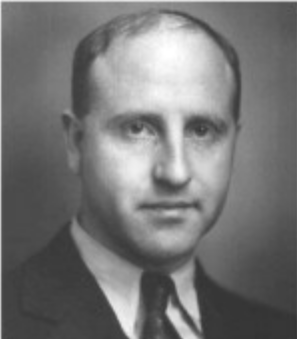 Joseph Berkson
1899-1982
https://www.mayoclinicproceedings.org/article/S0025-6196%2812%2900895-6/fulltext
[Speaker Notes: Det var faktiskt så att statistikern Pearson noterade detta redan 1899 och Yule visade det också 1903]
Berkson’s paradox
Exempel: En studie ser ett samband mellan hjälmanvändning och svårare skador.
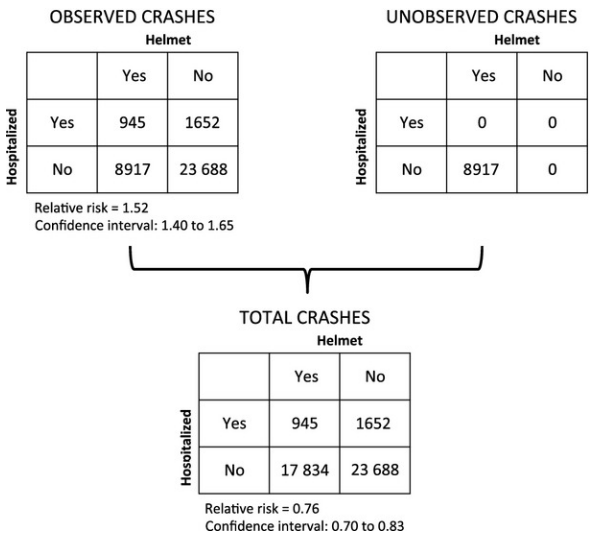 Woodfine, J. D., och D. A. Redelmeier. ”Berkson’s Paradox in Medical Care”
Berkson´s paradox
Exempel: En studie ser ett samband mellan hjälmanvändning och svårare skador.
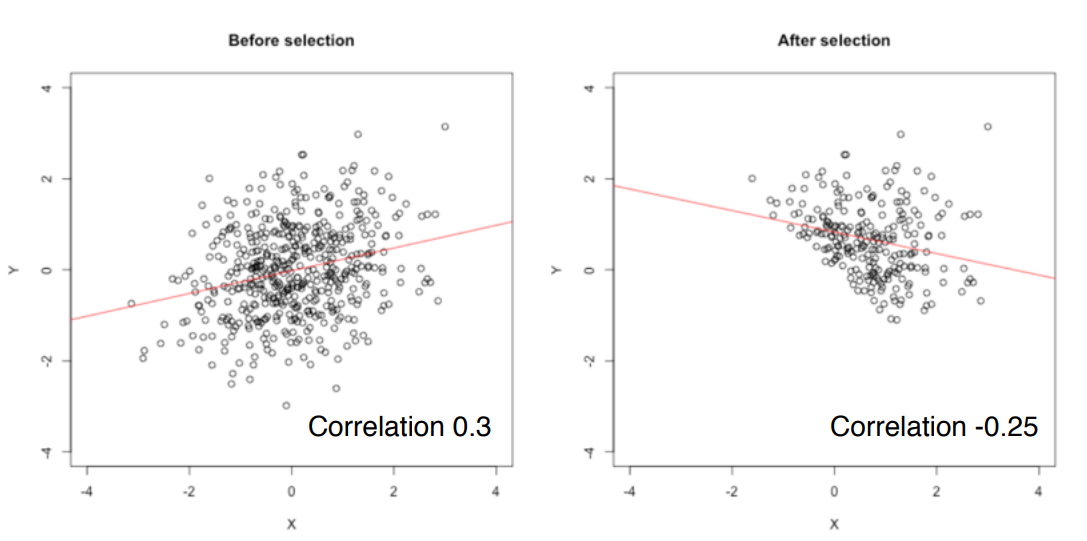 https://thehardestscience.com/2014/08/04/
Mer collider bias och COVID-19
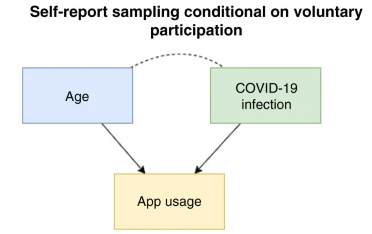 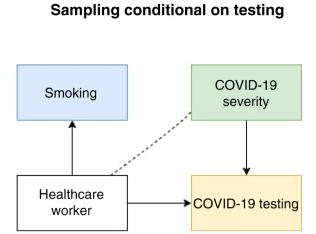 https://www.nature.com/articles/s41467-020-19478-2
Vad kan vi lära oss av Berkson’s paradox
Var vaksam på hur vi tolkar resultat från studier på inlagda/beahandlade
Ofta fokuserar vi på grupper med komorbitet men det kan också vara bra att fundera på de friska som inte kommer med. 
Berkson’s paradox är ett klassiskt exempel av selection bias och lösningen är att problematisera kring urvalet
Det kan vara bra att använda DAGs för att identifiera potentiella colliders som antyder urvalsfel. 
Justering av colliders kan också skapa bias.
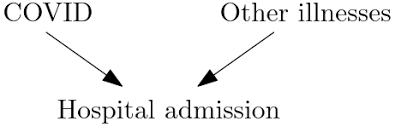 Referenser
Bonovas S, Piovani D. Simpson's Paradox in Clinical Research: A Cautionary Tale. J Clin Med. 2023 Feb 18;12(4):1633. doi: 10.3390/jcm12041633. PMID: 36836181; PMCID: PMC9960320.
Tennant, Peter W. G., Georgia D. Tomova, Eleanor J. Murray, Kellyn F. Arnold, Matthew P. Fox, och Mark S. Gilthorpe. ”Lord’s ’paradox’ explained: the 50-year warning on the use of ’change scores’ in observational data”. arXiv, 03 februari 2023. 
Glymour, M. Maria, Jennifer Weuve, Lisa F. Berkman, Ichiro Kawachi, och James M. Robins. ”When Is Baseline Adjustment Useful in Analyses of Change? An Example with Education and Cognitive Change”. American Journal of Epidemiology 162, nr 3 (01 augusti 2005): 267–78. https://doi.org/10.1093/aje/kwi187.
Tennant, Peter W G, Kellyn F Arnold, George T H Ellison, och Mark S Gilthorpe. ”Analyses of ‘Change Scores’ Do Not Estimate Causal Effects in Observational Data”. International Journal of Epidemiology 51, nr 5 (13 oktober 2022): 1604–15.
Woodfine, J. D., och D. A. Redelmeier. ”Berkson’s Paradox in Medical Care”. Journal of Internal Medicine 278, nr 4 (2015): 424–26. https://doi.org/10.1111/joim.12363.
Griffith, Gareth J., Tim T. Morris, Matthew J. Tudball, Annie Herbert, Giulia Mancano, Lindsey Pike, Gemma C. Sharp, m.fl. ”Collider Bias Undermines Our Understanding of COVID-19 Disease Risk and Severity”. Nature Communications 11, nr 1 (12 november 2020): 5749. https://doi.org/10.1038/s41467-020-19478-2.
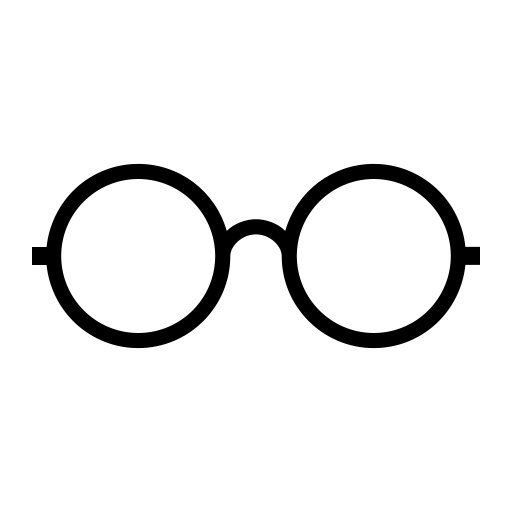 Tack för att du lyssnade
20/2 kl 12-13 Olika mått för att jämföra risker – Per Liv
11/3 kl 12-13 From data to decision: A guide to developing and assessing risk prediction models (in English) – Wendy Wu

Schema för nästkommande seminarier:https://canvas.umu.se/courses/2600/
Alltid samma zoom-länk: https://umu.zoom.us/j/61397725099